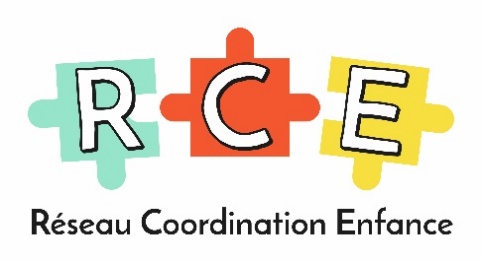 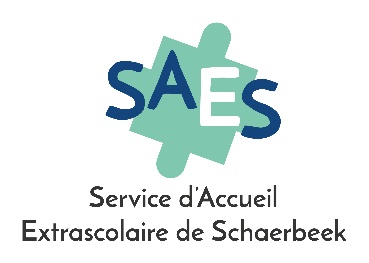 L’accueil extrascolaire des enfants de 2,5 à 6 ans durant les vacances à Schaerbeek : Analyse et pistes d’action
Septembre 2020 - février 2021
Mathilde Fanuel avec le soutien de Christine Redant, Marie Henrotay, Geoffrey Dony
Plan de la présentation
Origine 
Objectifs 
Méthodologie 
Analyse des entretiens
Questions/réponses  

Pistes d’action
Origine
Difficulté, pour les parents, de trouver une place d’accueil extrascolaire pour leurs enfants de moins de 6 ans pendant les vacances.
Lacunes en ce qui concerne les modalités d’accueil de cette tranche d’âge et les facilités à proposer des activités adéquates et de qualité pour les associations.
// Programme CLE 2020-2025 : « Développer quantitativement l’offre d’accueil pour les enfants de moins de 6 ans, en priorité pendant les congés. »
Objectifs
Réaliser un état des lieux de l’accueil des – 6 moins dans la commune de Schaerbeek. 
Proposer de pistes de réflexion et d’action concrètes à mener. 

-> Augmenter la quantité mais également la qualité de l’accueil.
Méthodologie
Lecture de documentations propres à l’accueil extrascolaire des moins de 6 ans -> limitée 

Entretiens : 
Contact, par mail, 44 acteurs de l’enfance
40 opérateurs de terrain -> 29 
2 expertes de l’enfance -> 2
Cabinet de l’échevine de l’enfance de Schaerbeek -> 0
ONE -> 4
-> Total de 32 entretiens
Méthodologie : suite
Entretiens : suite 
8 premiers entretiens en présentiel 
3 guides d’entretien semi-directif
-> Croisement des données pour cibler les obstacles 
=> En dégager des pistes de solution

Questionnaire Google en ligne à destination des parents : 56 réponses

Pas exhaustive
Pas évaluer les pratiques professionnelles 
Pas isoler ni généraliser
Analyse des entretiens :Des obstacles à prendre en compte
Le manque de financement
Le manque d’accompagnement 
Le manque de formation
Le manque de continuité dans le secteur de l’accueil 
Le manque de moyens en personnel, en infrastructures et en équipements
Avez-vous des questions ?
Pistes d’action
1. Evénement annuel 
2. Appel à projet communal 
3. Formation annuelle 
4. Table ronde avec l’ONE 
5. Prêt de jeux spécifiques aux enfants de moins de 6 ans
6. Accueil d’enfants de moins de 4 ans dans les locaux des crèches
7. Activités extrascolaires les mercredis après-midi 
8. Partenariats avec les hautes écoles et les centres de formation d’animateur
9. Outil de communication en format papier sur les stages
10. Lieu d’échange virtuel
Pistes d’action
Objectifs, actions concrètes et acteurs impliqués
La liste est loin d’être exhaustive
1. Organiser un événement annuel afin de sensibiliser à l’accueil des enfants de 2,5 à 6 ans
2. Créer un appel à projet communal pour les opérateurs voulant ouvrir des stages pour une section d’enfants âgés de 2,5 à 6 ans afin de bénéficier d’un fond d’impulsion et d’un accompagnement au démarrage du projet.
3. Organiser une formation annuelle (X matinées/an) sur des thématiques spécifiques à l’accueil temps libre des enfants de moins de 6 ans accessible à l’ensemble des professionnel-le-s de l’enfance de la commune de Schaerbeek*
*(accueillant-e, animateur-trice, éducateur-trice, instituteur-trice maternel-le, auxiliaire de l’enfance).
4. Organiser une table ronde avec l’ONE afin de clarifier le cadre de l’accueil des moins de 6 ans.
5. Développer le prêt de jeux spécifiques aux enfants de moins de 6 ans dans la ludothèque du SAES.
6. Créer un projet d’accueil des enfants de moins de 4 ans dans les locaux des crèches.
7. Organiser des activités extrascolaires les mercredis après-midi pendant l’année pour les enfants de 2,5 à 6 ans en lien avec les stages pendant les vacances.
8. Créer des partenariats avec les hautes écoles pour les bacheliers instituteurs préscolaires et les centres de formation d’animateur.
9. Réaliser un outil de communication en format papier à distribuer dans les écoles pour informer les parents de l’offre des stages pendant les vacances.
10. Créer un lieu d’échange virtuel permettant aux opérateurs de proposer/de demander des locaux disponibles, du personnel, de matériel etc.
Et ensuite…. 
Présentation Zoom à toutes les associations de Schaerbeek, aux expert-e-s de l’Enfance, à l’ONE,… le 5 mai de 9h30 à 12h
Mise à disposition sous format fascicule : sur les sites internet du SAES et du RCE + envoyer aux acteurs concernés (opérateurs de stages, ONE, Observatoire de l’Enfant de la COCOF, la Ministre de l’Enfance,…)
Autre ?
Merci !